Time Well Invested
The power of long-term compounding returns
AJ Bell - May 2025
Cautionary statement
This presentation contains certain statements that are, or may be deemed to be, forward-looking. Phrases such as "aim", "plan", "intend", “should”, "anticipate", "well-placed", "believe", "estimate", "expect", "target", "consider" and similar expressions are generally intended to identify forward-looking statements.  Forward-looking statements are prospective in nature and are not based on historical facts, but rather on current expectations of the Company about future events, and involve risks and uncertainties because they relate to events and depend on circumstances that will occur in the future. Any forward-looking statement is based on information available to the Company as of the date of the statement, it can give no assurance that these expectations will prove to be correct. There are a number of factors that could cause actual results and developments to differ materially from those expressed or implied by the forward-looking statements. Forward-looking statements should therefore be construed in the light of such factors. You are cautioned not to place undue reliance on any forward-looking statements, which speak only as of the date made. All written or oral forward-looking statements attributable to the Company are qualified by this caution. Other than in accordance with legal and regulatory obligations, the Company undertakes no obligation to publicly update or revise any forward-looking statement, whether as a result of new information, future events or otherwise. 
Past performance is not a reliable indicator of future results. The value of investments can fall as well as rise and you may get back less than you invested when you decide to sell your investments. It is strongly recommended you take independent financial advice before making any investment or financial decision.
This presentation is solely for information purposes only and any views contained in it must not be construed as investment or tax advice or a recommendation to buy, sell or take any action in relation to any investment. No representation or warranty, express or implied, is given by any person as to the accuracy or completeness of the presentation and no responsibility or liability is accepted for the accuracy or sufficiency of any of the information it contains or for any errors, omissions or misstatements, negligent or otherwise. Any views and opinions, whilst given in good faith, are subject to change without notice.
1
Caledonia
We are a long-term equity investor
NAV Growth
NAV total return growth since 2005
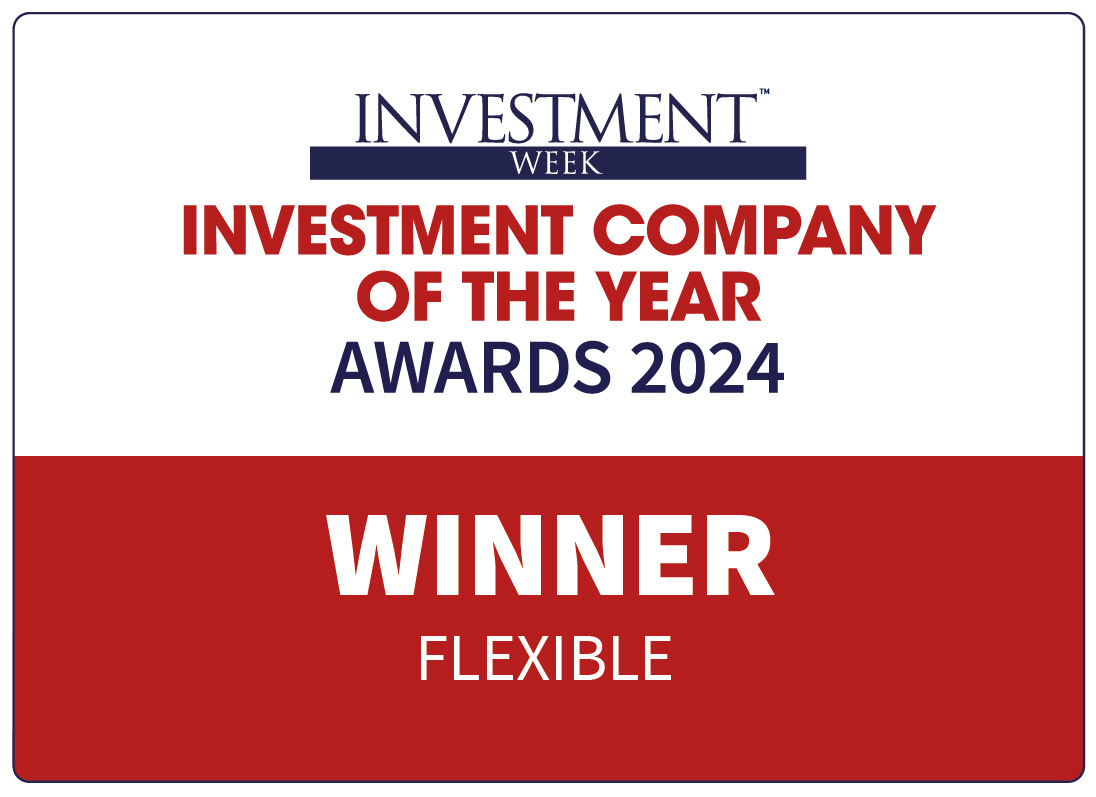 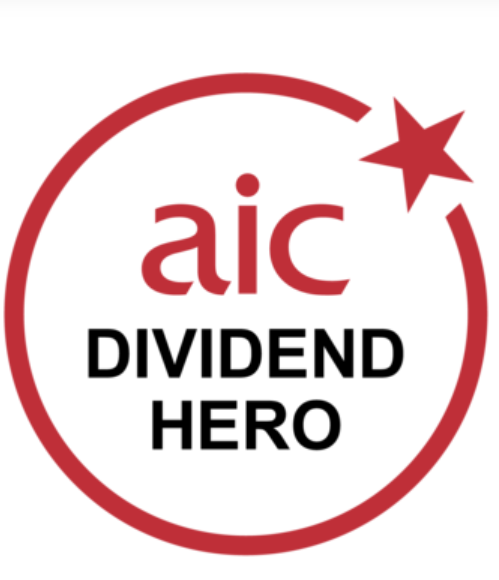 Dividend Growth
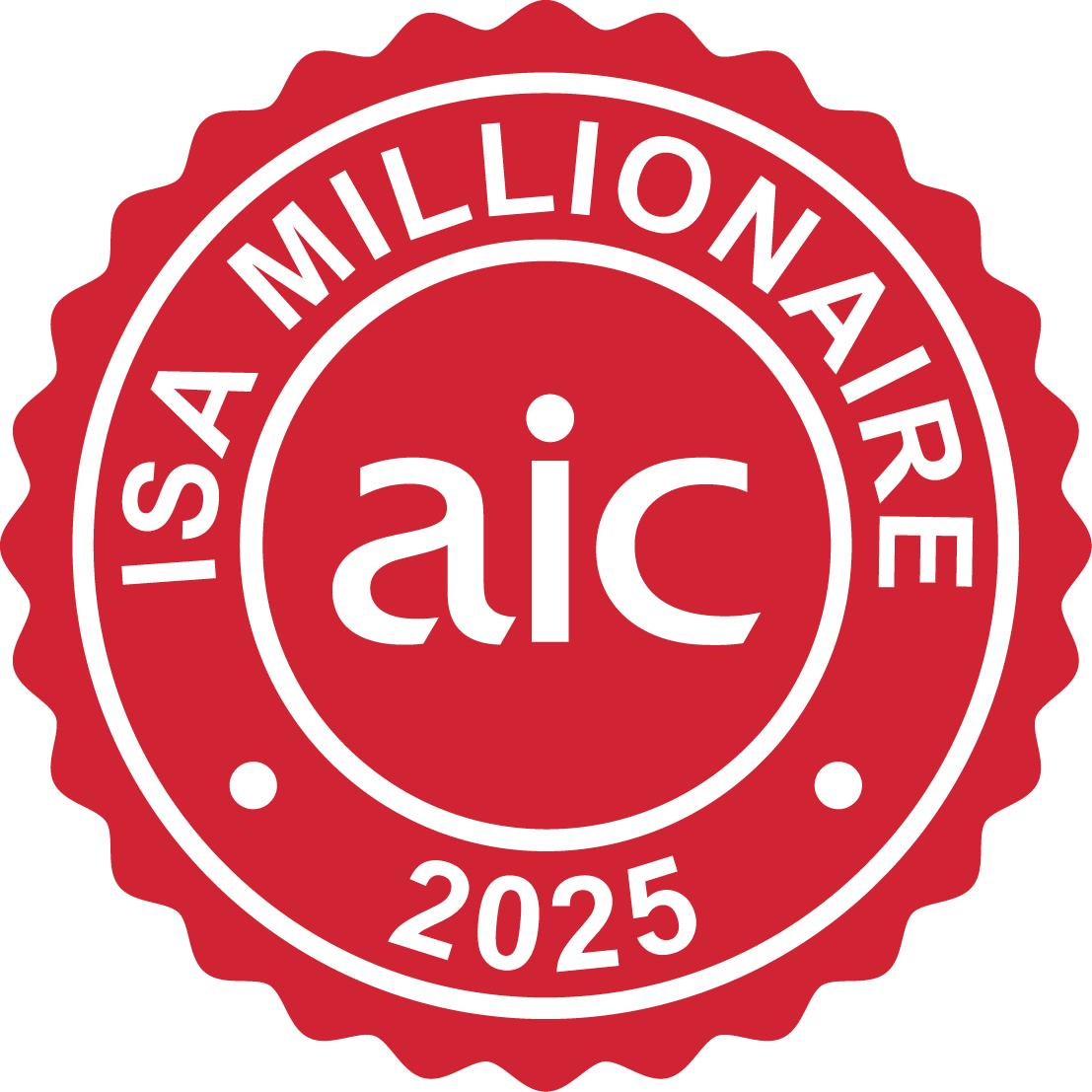 Annual dividend / share (p)
+100p special
+175p special
Past performance is not a reliable indicator of future results
Caledonia financial information at 31 March 2025
2
Time well invested
We invest time to make confident, well balanced compounding investments
Our long-term strategy and evergreen balance sheet underpin our investment performance, enabling us to look through short-term market cycles, capitalise on fundamental opportunities and harness the power of compounding
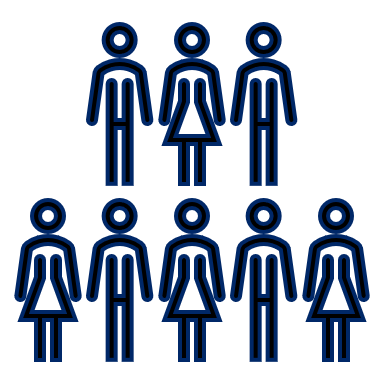 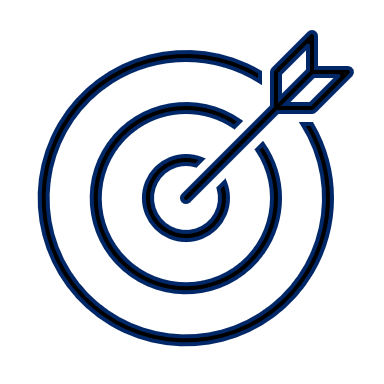 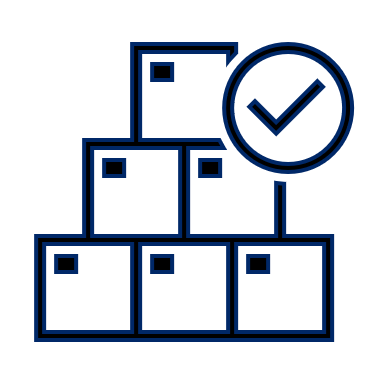 Team
We have a team of experts, focused on making carefully considered long-term investments; free from   benchmark limitations
Opportunity
Our investment strategies focus on attractive markets allowing our team to develop high-quality opportunities
Alignment
We invest our balance sheet, with interests wholly aligned with shareholders
Past performance is not a reliable indicator of future results
Caledonia financial information at 31 March 2025
3
The power of long-term compounding returns
802% return vs.178% return for FTSE All-Share1
Hill & Smith plc
Market cap: £1.4bn11 

Leading provider of sustainable infrastructure products and services


First invested: 	Aug 2011
Holding value: 	£35.6m
Company A (Total Return Indexed to 100)
Past performance is not indicative of future results
Caledonia financial information at 31 March 2025
4
1 As at 31 March 2025
Data source: Bloomberg (HILS LN, ASX Index Cumulative Total Return Gross. Caledonia first investment August 2011)
We are driven by fundamentals
We buy to hold, investing in high quality companies that have the potential to generate exceptional long-term value
At its core, our investment strategy focuses on companies with the following key characteristics:
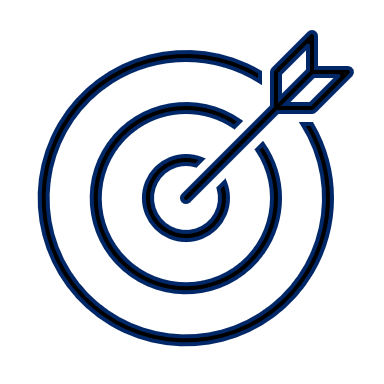 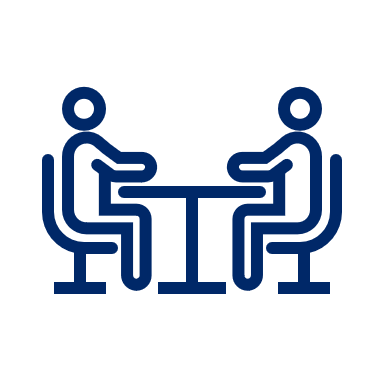 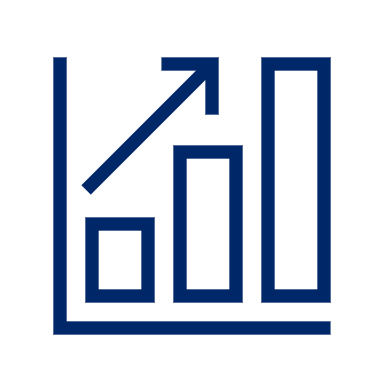 Strong market position and fundamentals
Attractive underlying markets
Well managed with strong alignment
Across three investment pools
33%
NAV
31%
NAV
30%
NAV
Global portfolio of c.30 companies across two strategies – Capital and income
Returns of 8.4% p.a. over 10 years
Direct investments in high quality, UK mid-market private companies
Portfolio of up to 10 companies
Returns of 12.4% p.a. over 10 years
Proven private equity managers in North American and Asia
Portfolio of >600 companies
Returns of 13.3% p.a. over 10 years
Past performance is not indicative of future results
Caledonia financial information at 31 March 2025
5
[Speaker Notes: On this slide the narrative would expand on what we mean for each of the characteristics:
Strong market position and fundaments - Strong customer base, Growing demand for products, Sustainable competitive advantage, multiple levers for growth, increases in revenue growth, with good profit margins, positive sustainable cash flows and healthy balance sheet etc.]
Public Companies
Watsco: Distributor of air conditioning, heating and refrigeration equipment (largest in North America)
Strong market position and fundamentals
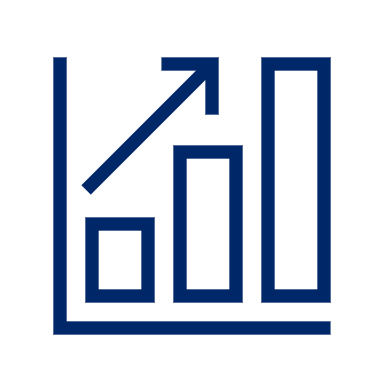 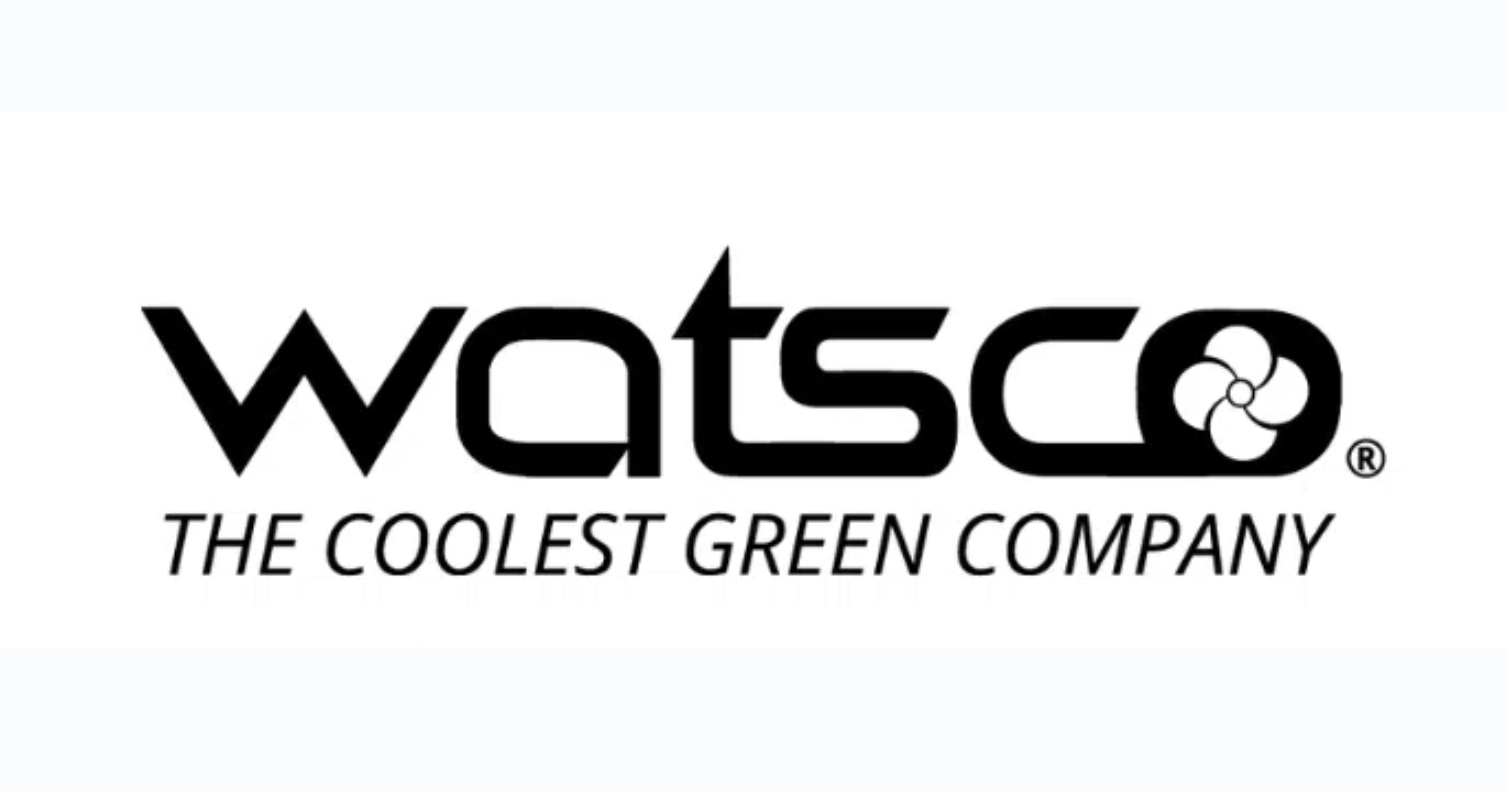 Market leader with strong compounding of earnings
Significant investment in technology platform – supports market share growth and improves margins
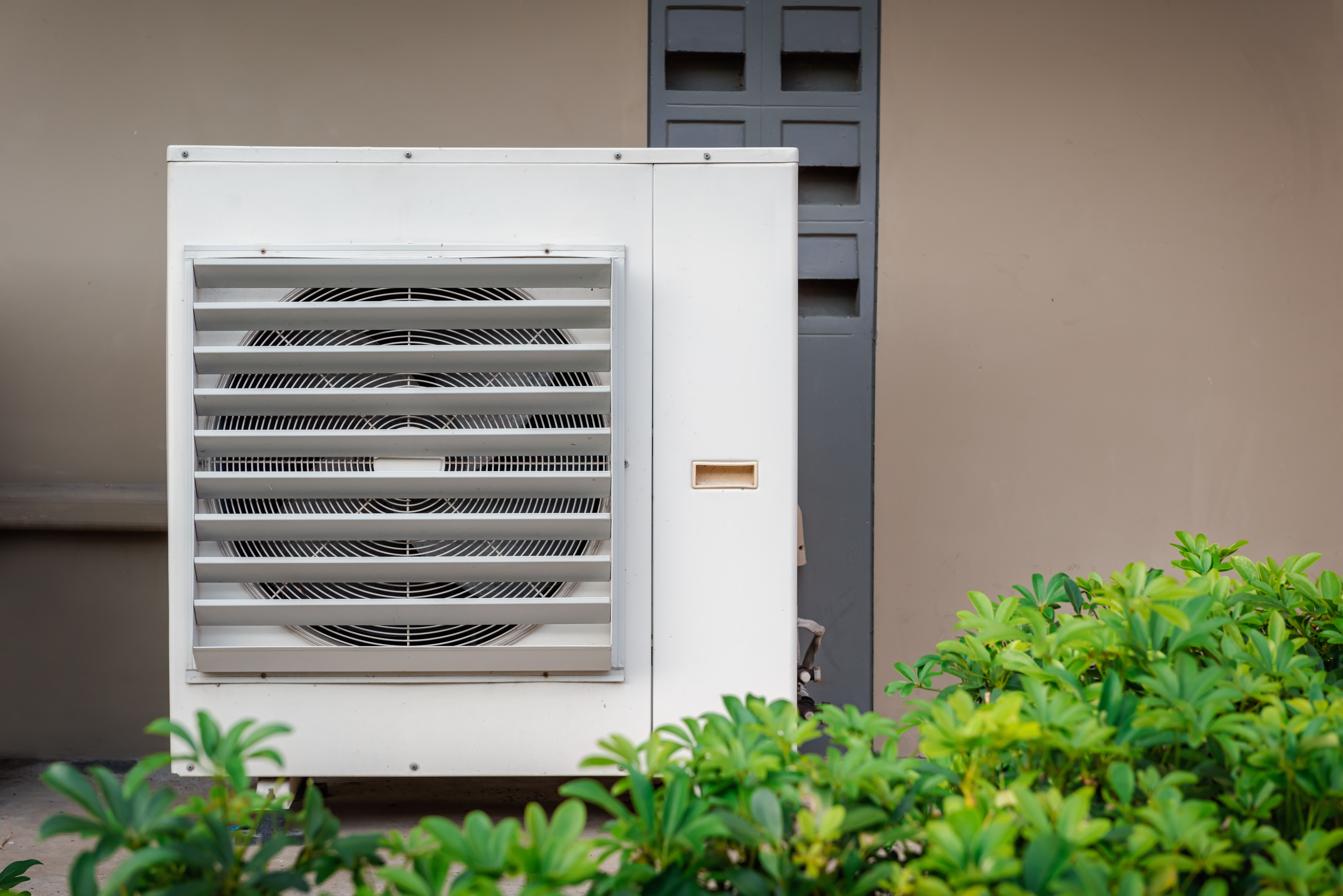 Attractive underlying markets
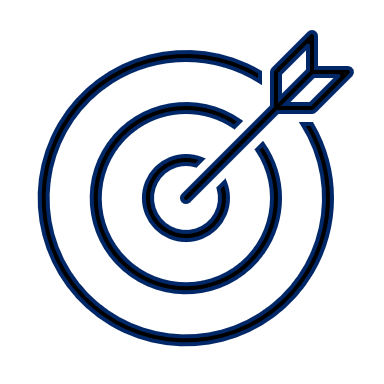 Product necessity 
Highly fragmented $60bn+ distribution industry with high barriers to entry
Attractive as a buyer of smaller distributors
Well managed with strong alignment
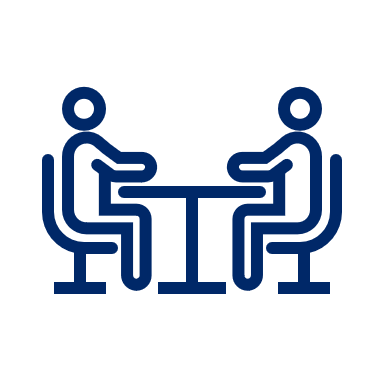 Entrepreneurial culture
Decentralised 
Differentiated ownership culture
Past performance is not a reliable indicator of future results
Caledonia financial information at 31 March 2025
6
Public Companies (cont’d)
Watsco: 25% annualised total return since first investment
Cost1:	£24m
31 March 2025 Value:	£77m 
(% NAV):		2.6%
Initial investment ($146)
Performance:​2
Revenue +77% from $4.3bn to $7.6bn 
EBIT margins +210bps to 10.3%
Since initial investment, share price > tripled – market cap $20.53bn3
25% annualised return (£)
Mar 25
1  Weighted average across Capital and Income portfolios
2 From December 2017 to March 2025
3 As at 31 March 2025
Past performance is not a reliable indicator of future results
Caledonia financial information at 31 March 2025
7
Data source: Bloomberg WSO NYSE. Caledonia first investment February 2017
Private Capital
AIR-serv Europe: Leading designer, manufacturer and operator of air, vacuum and jet wash machines
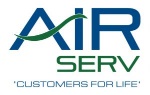 Standard Air
Air, Vacuum & Fragrance
Twin Jet Wash
Deluxe Light Jet Wash
Serves a large and embedded customer base of fuel station forecourt operators across the UK and Western Europe
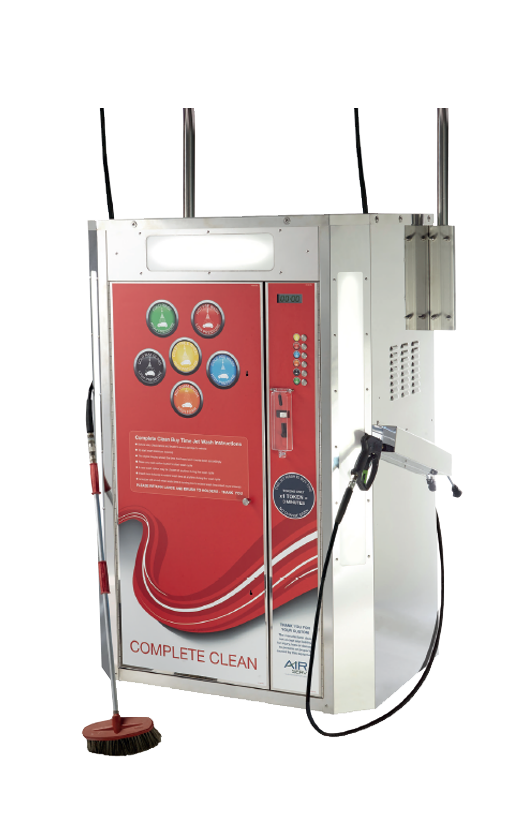 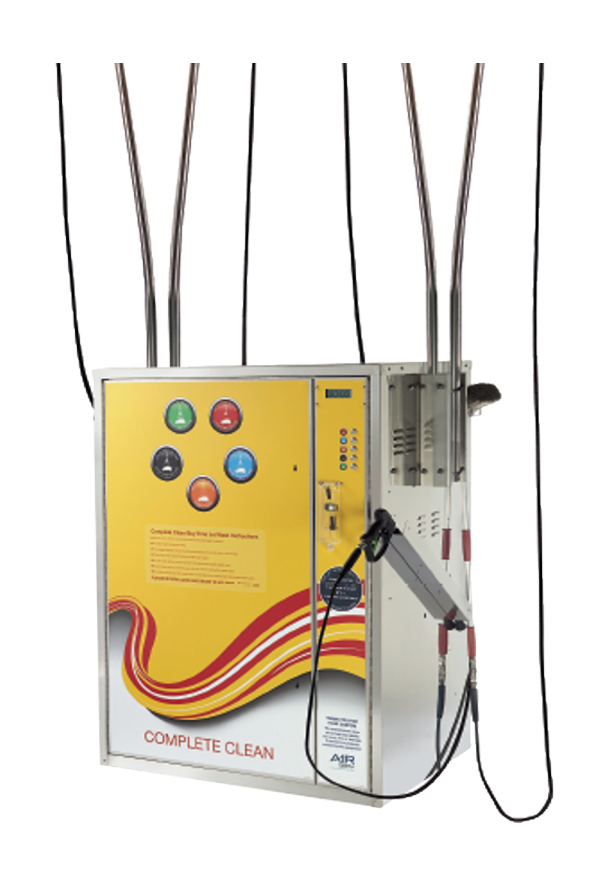 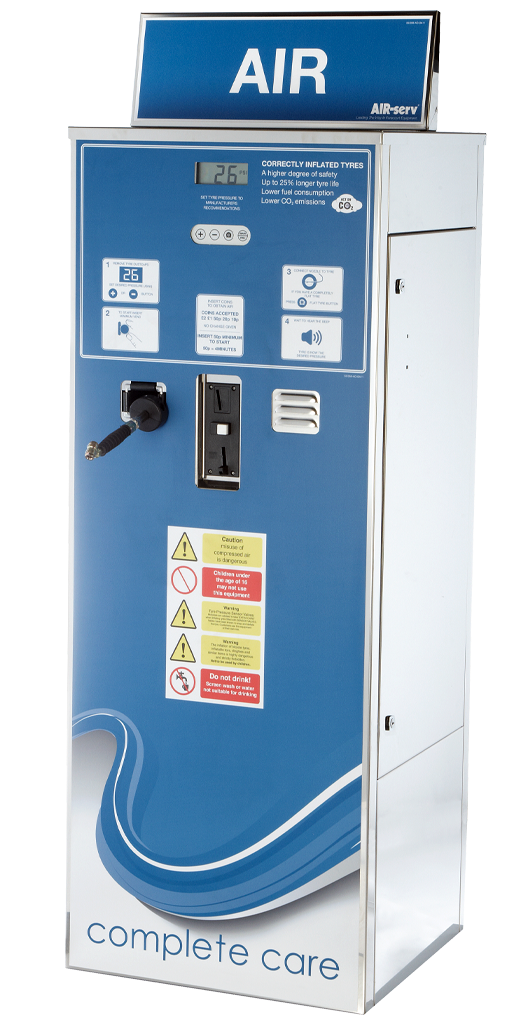 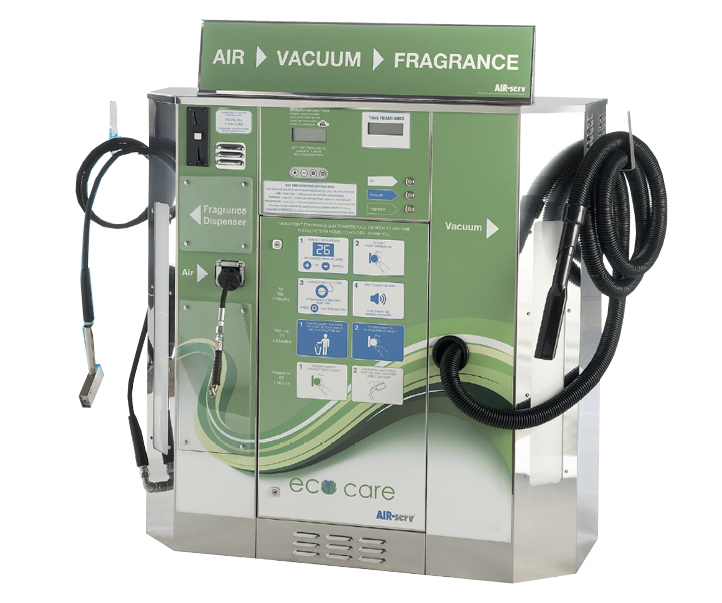 Strong market position and fundamentals
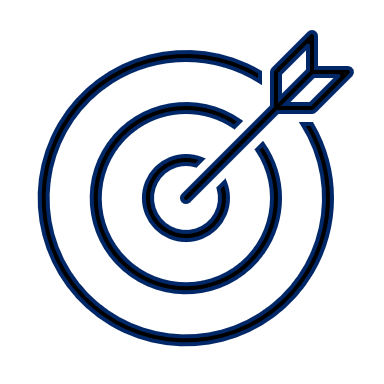 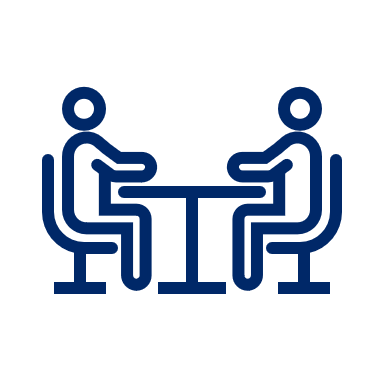 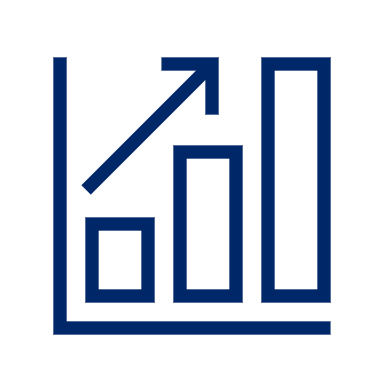 Attractive underlying market
Well managed with strong alignment
Past performance is not a reliable indicator of future results
Caledonia financial information at 31 March 2025
8
Private Capital (cont’d)
AIR-serv Europe: continued strong performance since acquisition
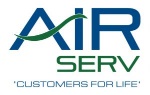 Opportunity for growth in existing and new geographies
c. 220 employees
nine offices
HQ Wigan, Lancashire
Nine countries
c. 23,000
machines
Cost (August 2023):	£143m
31 March 2025 Value:	£198m 
(% NAV):		6.7%
IRR: 	20.3%
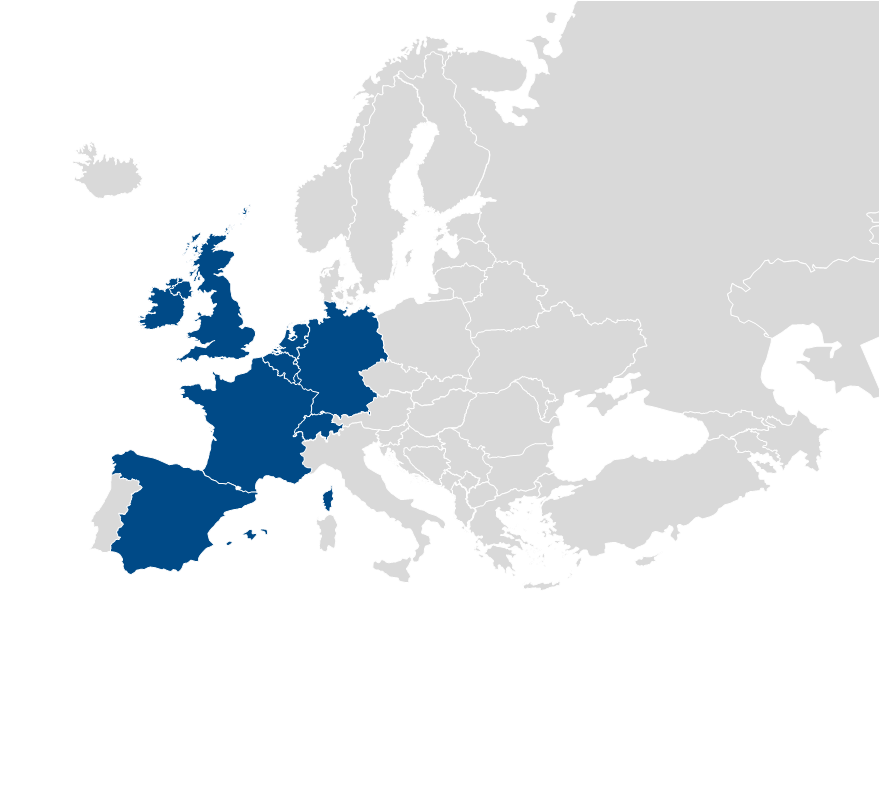 Performance: 
Continued to perform well, reporting good year-on-year growth and trading ahead of expectations
c.60% market share, with c.23,000 machines installed across c.15,000 customer locations
July 2024: Received first dividend of £6.2m
Current coverage
Past performance is not a reliable indicator of future results
Caledonia financial information at 31 March 2025
9
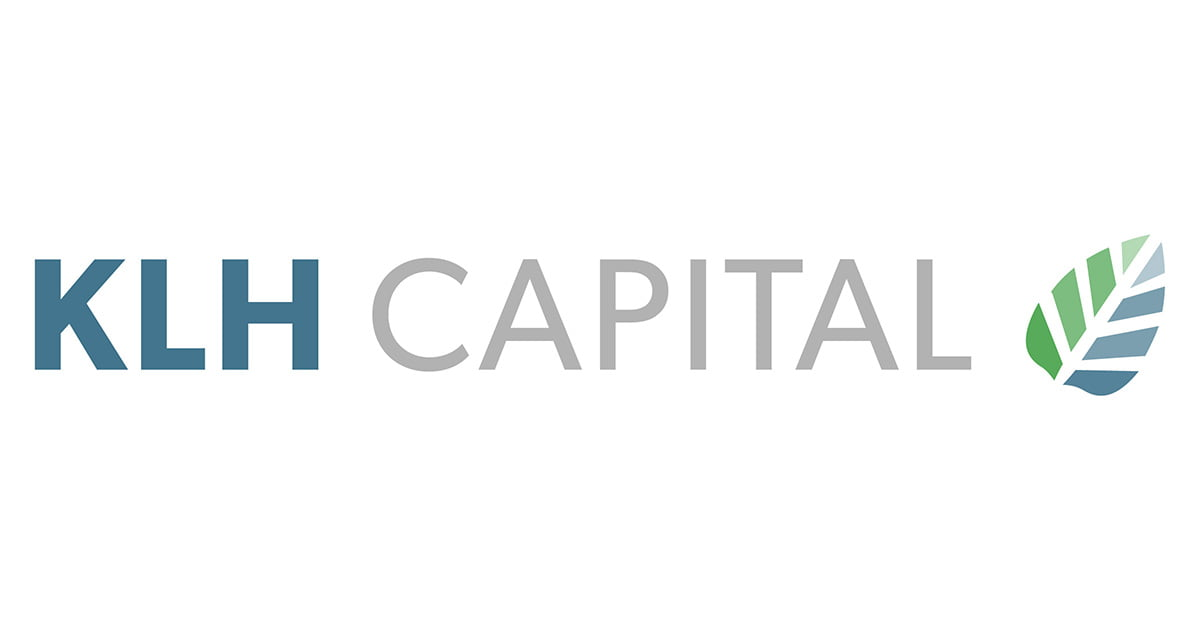 KLH Capital
Tampa Florida-based, lower mid-market buyout manager
Target company criteria
Enterprise Value: $20m to $125m
Revenue: $20m+ / EBITDA: $5m+
Total Equity Investment: $10m to $60m
8 - 12 platform investments per fund
1 - 3 platform investments per annum
Target investments
Typically first institutional capital into closely-held or family-owned business, who roll meaningful equity
Businesses with stable earnings, consistent profitability, a sustainable competitive advantage
Companies where KLH can improve operations post-transaction
Attractive valuations relative to investment risk
The US lower mid-market has been a core part of our investment strategy for the last 15 years and we have built a strong network of relationships over this time
Overview
Founded in 2005, KLH Capital pursue value-oriented control investments in small companies in the specialty services, value-added distribution and niche manufacturing sectors across the US
We committed to KLH IV in 2019 and made a follow-on commitment to Fund V in 2022. We sit on the Advisory board for KLH IV and KLH V
Caledonia’s commitment
Past performance is not a reliable indicator of future results
Caledonia financial information at 31 March 2025
10
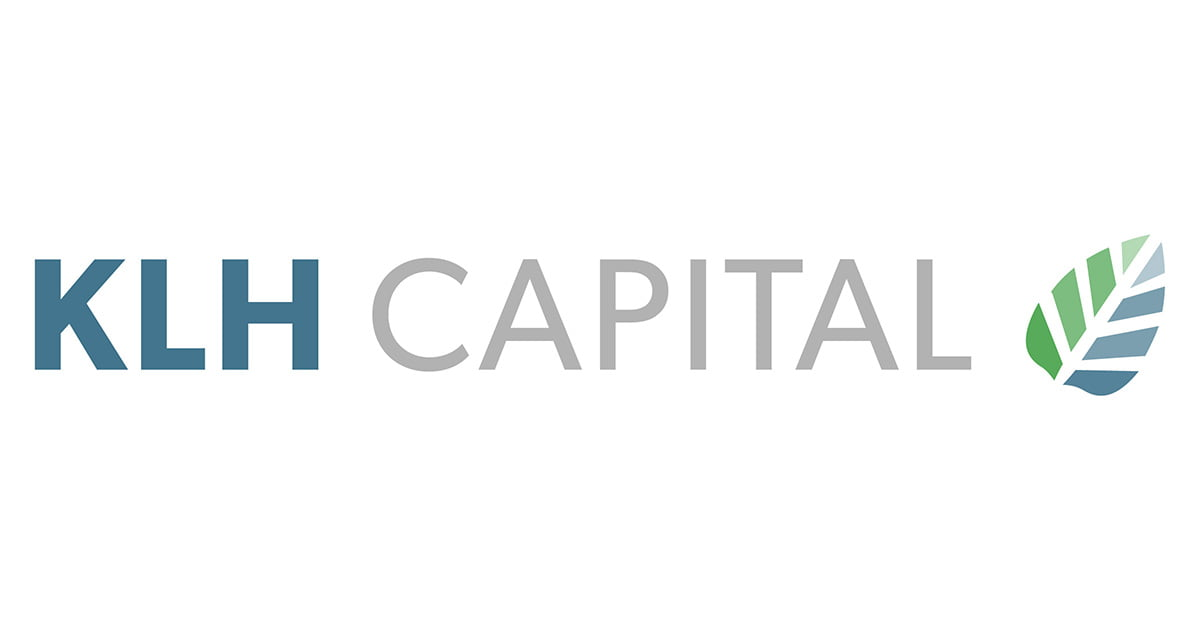 KLH Capital
Tampa Florida-based, lower mid-market buyout manager
Portfolio Company Snapshots
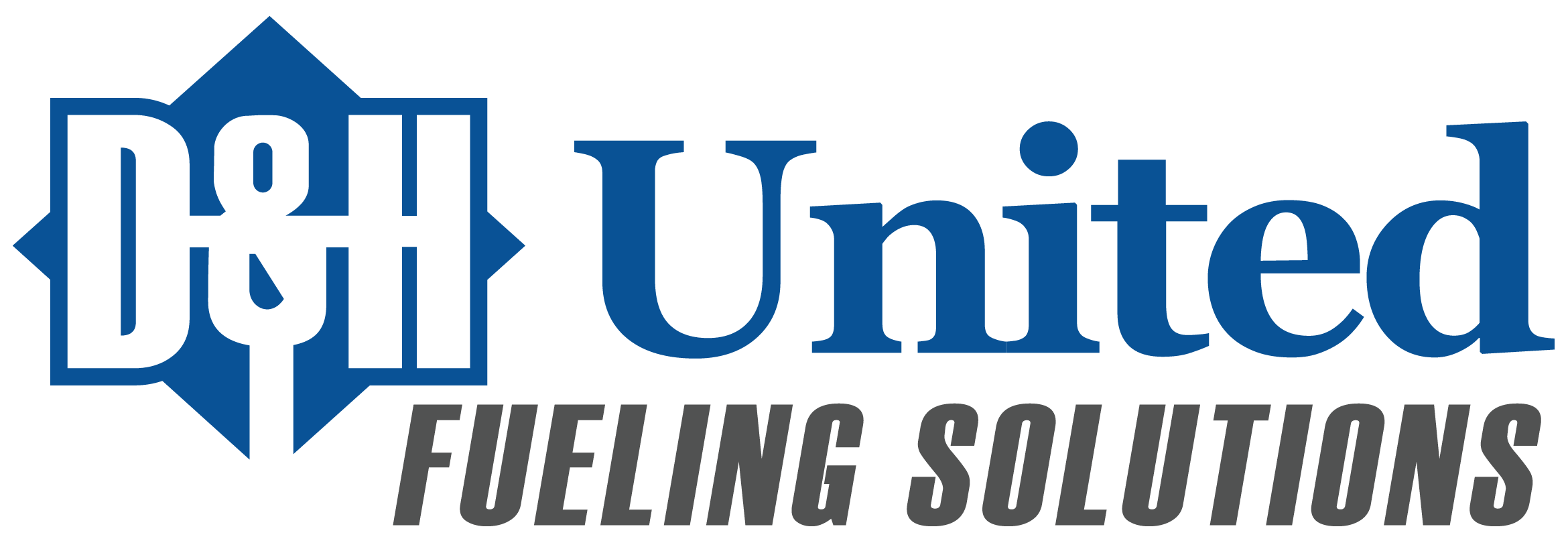 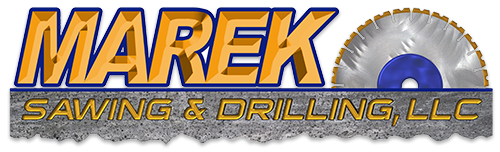 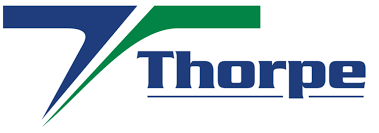 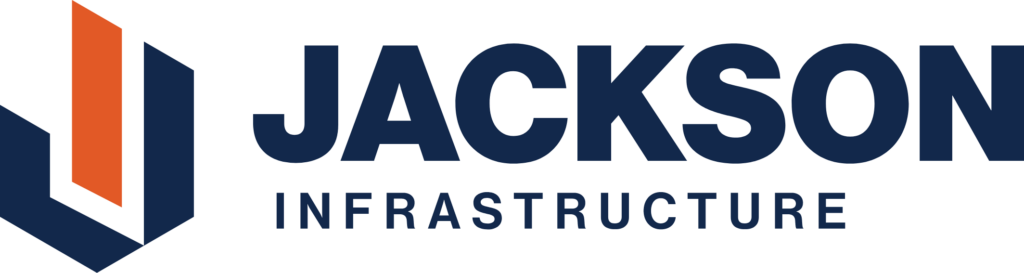 Past performance is not a reliable indicator of future results
Caledonia financial information at 31 March 2025
11
1
Our strategy has driven long-term performance
Through a well-balanced diversified global portfolio of private and public companies
Funds
(annualised)
Private Capital
(annualised)
Public Companies(annualised)
Performance to 31 March 2025
(annualised)
Past performance is not a reliable indicator of future results
Caledonia financial information at 31 March 2025
12
Why Caledonia
Investing in high quality companies that have the potential to generate exceptional long-term value
A focus on ensuring shares remain attractive to a wide audience of investors
Providing shareholders with exposure to both listed and private markets through a diversified, global portfolio
Leveraging the expertise of our team of experts who are wholly aligned with shareholders
A long-term approach underpinned by an evergreen balance sheet 
Investing alongside a multi-generational family office
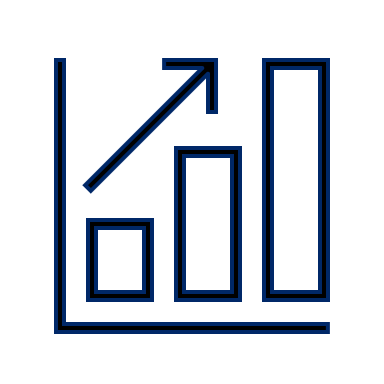 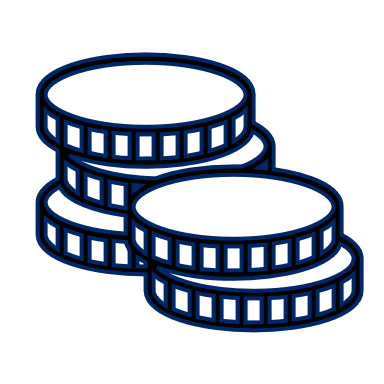 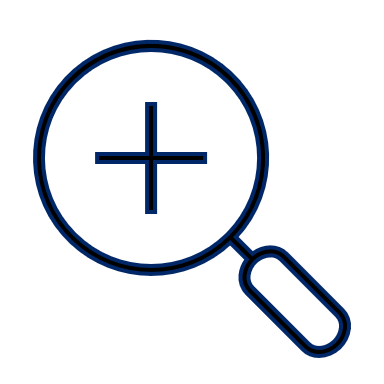 Grow
Grow capital value and income over the longer term, NAVTR has grown by 9.0% p.a. over the last 10 years1

£1,000 invested in Caledonia in 2015 would now be worth £2,0692, including dividends
Pay
Dividend has increased each year for 58 years



Over the last 10 years, a shareholder with £1,000 invested would have received £380 in dividends3
Manage risk
Manage investment risk effectively for long-term wealth creation



A diversified portfolio of > 600 investments
Past performance is not a reliable indicator of future results
Caledonia financial information at 31 March 2025
13
1 As at 31 March 2025
2 Total Shareholder Return at 31 March 2025
3 31 March 2015 to 31 March 2025
© Caledonia Investments plc 2025. Caledonia Investments, Time Well Invested and the sealion guardant are registered trademarks.